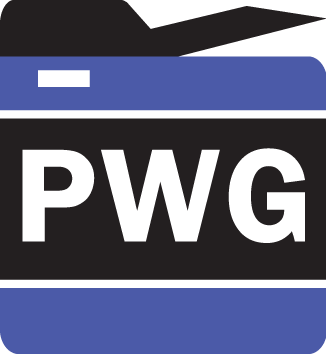 The Printer Working Group
Semantic Model Workgroup
November 15, 2016
Virtual

Jeremy Reitz (Xerox)
Copyright © 2016 The Printer Working Group. All rights reserved. The IPP Everywhere and PWG logos are trademarks of The Printer Working Group.
1
1
SM Meeting Agenda
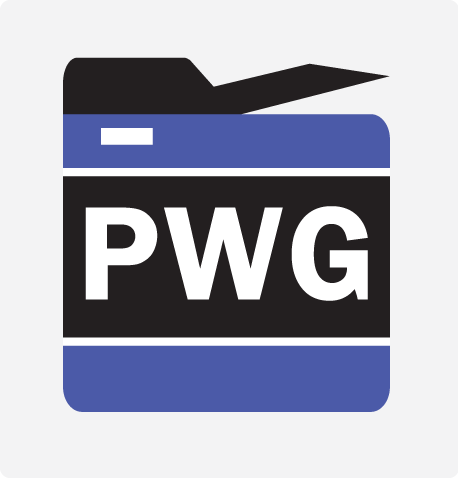 Copyright © 2016 The Printer Working Group. All rights reserved. The IPP Everywhere and PWG logos are trademarks of The Printer Working Group
2
2
Administrivia
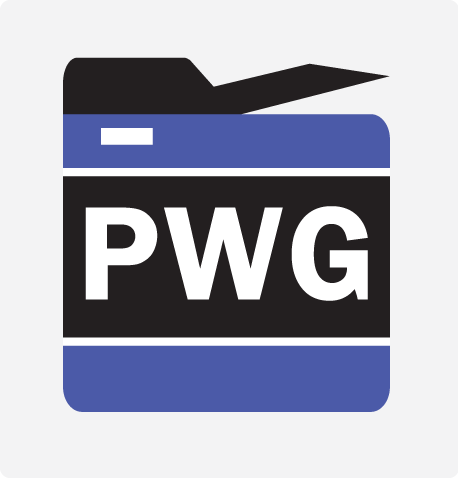 Welcome
Confirm Minutes Taker
Policy on Non-disclosure of Proprietary Information
Semantic Model Workgroup Officers
Chair: Jeremy Reitz (Xerox)
Vice-Chair: Paul Tykodi (TCS) 
Secretary: Bill Wagner (TIC)
Document Editors:
Jeremy Reitz (Xerox) – SM2, SM3 Schema
Paul Tykodi (TCS) – Example of PWG 3D Print Job Ticket
Ira McDonald (High North) – JDFMAP (awaiting prototype) 
Rick Yardumian (Canon) – JDFMAP (awaiting prototype)
Copyright © 2016 The Printer Working Group. All rights reserved. The IPP Everywhere and PWG logos are trademarks of The Printer Working Group
3
3
Introduction
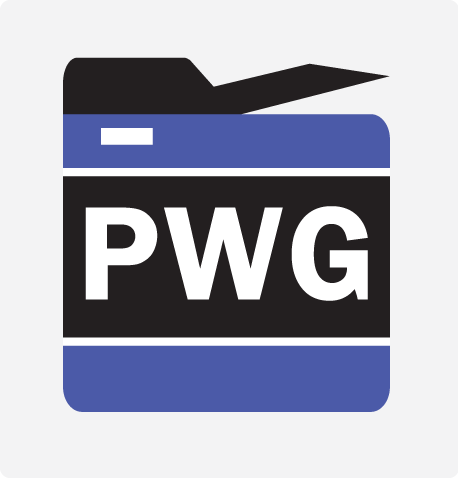 The current Semantic Model workgroup is the latest in a series of PWG workgroups documenting and maintaining the Hard Copy Imaging System model. 

This model defines the semantic elements that constitute the imaging services and subunits of a network connected Imaging System, and the actions that operate on the objects and elements of the model, independent of a specific protocol or network environment.

By the current workgroup charter, the primary function of the workgroup is to keep the model updated with additions and changes developed by other PWG workgroups, to make the model documentation accessible without the need for special software, and to provided for the review and approval of model updates by the PWG membership.
Copyright © 2016 The Printer Working Group. All rights reserved. The IPP Everywhere and PWG logos are trademarks of The Printer Working Group
4
4
Project Status – Current Projects
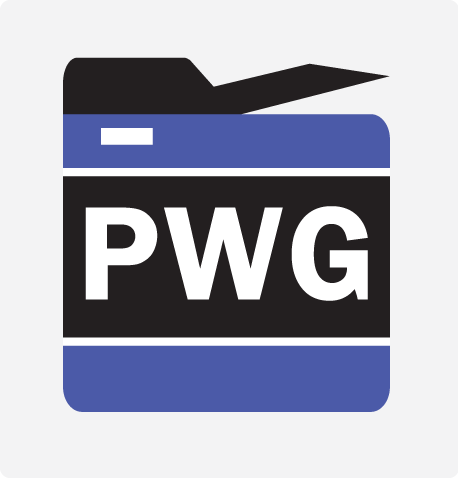 Mapping CIP4 JDF to PWG Print Job Ticket v1.0 (JDFMAP)
Current draft (ftp://ftp.pwg.org/pub/pwg/sm3/wd/wd-smjdfmap10-20150604.pdf) is at Prototype level, awaiting prototype reports.
Soliciting candidates to do prototyping in progress.
Update and Finalization of Semantic Model 2
Produce an updated version of SM2, reflecting corrections and reasonable additions from IPP, but no Cloud or 3D aspects.
Finalize and document this version and subject it to an approval process.
Gap analysis is still in progress (Bill Wagner). 
Creation of Semantic Model 3
Start afresh with SM3 to reflect updated view of MFD, with addition of Cloud aspects and 3D Print and Scan Services.
Although SM3 efforts were nominally to wait until after SM2 is finalized, preliminary work on the Print 3D Service has been started.
Initial work posted here: https://github.com/istopwg/sm3
New 3D Print Efforts
New 3D Print efforts following the IPP project are within the scope of chartered projects, but will be identified in a charter update.
Copyright © 2016 The Printer Working Group. All rights reserved. The IPP Everywhere and PWG logos are trademarks of The Printer Working Group
5
5
SM3 Approach
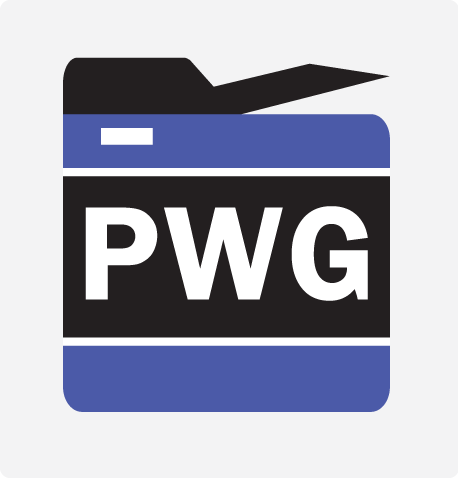 SM3 starts with the SM2 model but would not necessarily maintain backward comparability to SM2, although gratuitous incompatibilities would be avoided. Specific examples of areas of incompatibility are:
"Light Services" (EmailIn, EMailOut, FaxIn) will be reclassified as Light services.
The System Control Service would be expanded to parallel the IPP System Service.
The Resource Service will incorporated into the System Service.
Deprecated elements will be removed.
SM3 will include new features and Services.
Notification will be added.
The Cloud Model will be incorporated and discrepancies with IPP Infra resolved.
The Print 3D Service reflecting IPP 3DPrint will be added.
There will be provision for a 3D Scan Service, although details will follow the IPP 3D Scan development.
Development will follow the Schemata Development Process and Approval will require the full voting process.
Certain aspects of the model (such as the WSDL or the rigorousness of the XML) may be omitted
Copyright © 2016 The Printer Working Group. All rights reserved. The IPP Everywhere and PWG logos are trademarks of The Printer Working Group
6
6
SM2- IPP Attributes, Values, Operations and Codes Derived from IANA Registry
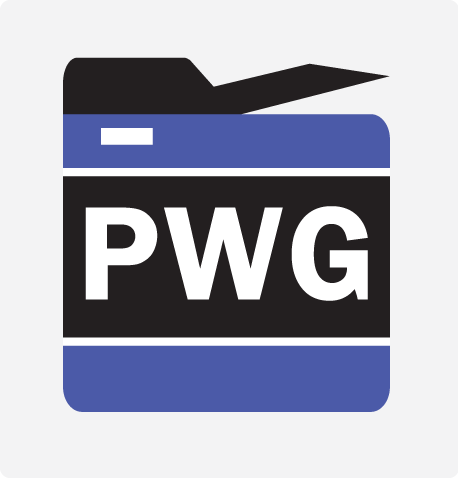 elements-IANA-registry-20160822.xlsx
Attribute Table
Columns B-G are from IANA table
Column I is current guess at corresponding major Print Service type in the Semantic Model Major Print Service
Column J is current guess at the Model Type containing the Element
Column K is the element name
Column L is the sub-element name (if any)
Column M is the value
Column N is the syntax

Spread Sheet is used for ease of Sorting, Searching, and Linking.
Copyright © 2016 The Printer Working Group. All rights reserved. The IPP Everywhere and PWG logos are trademarks of The Printer Working Group
7
7
Break
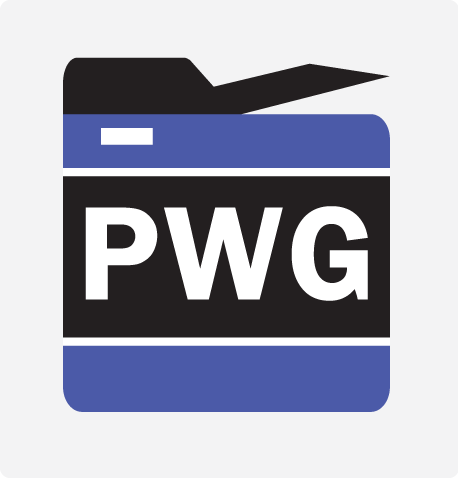 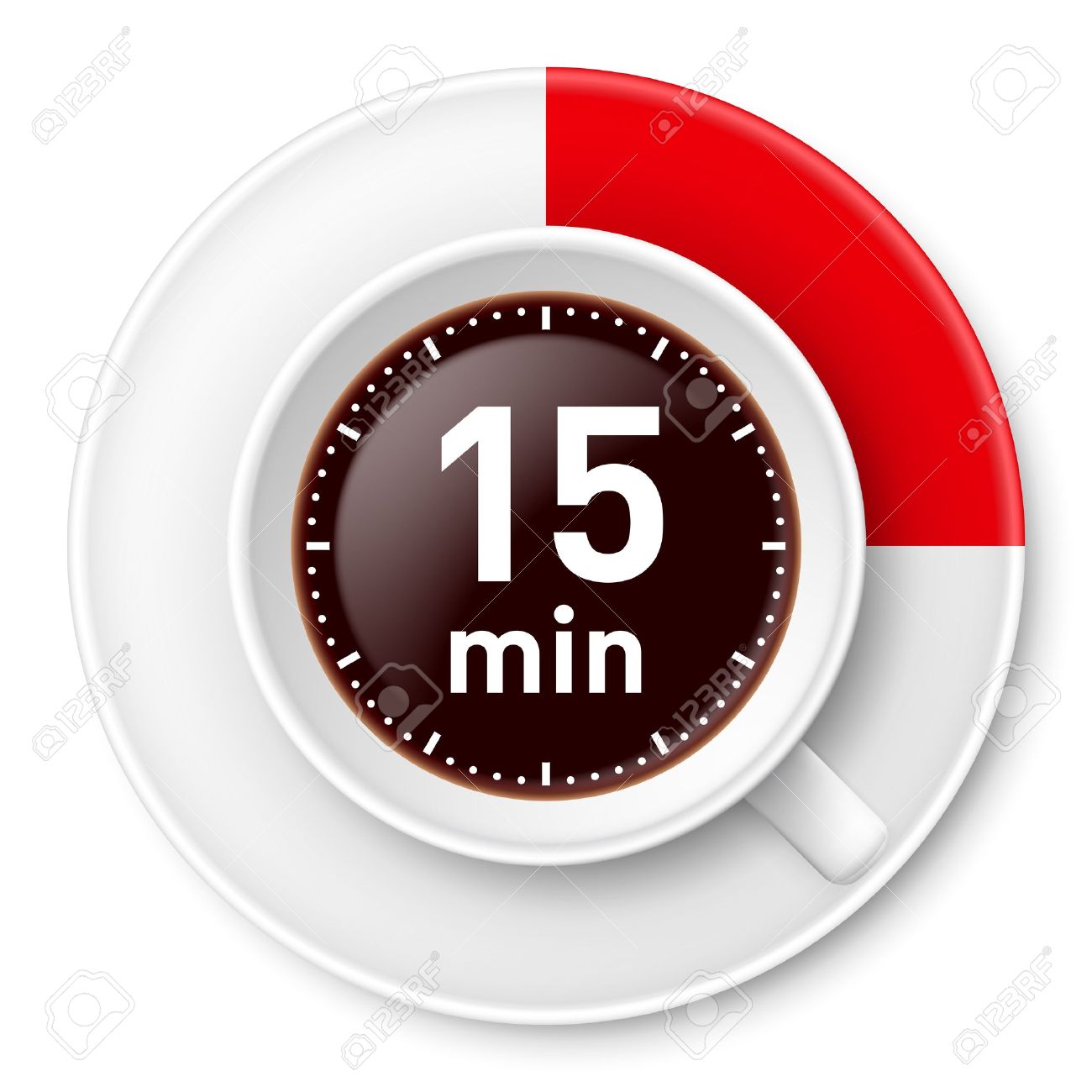 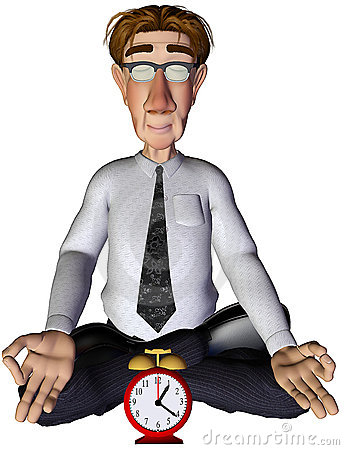 Copyright © 2016 The Printer Working Group. All rights reserved. The IPP Everywhere and PWG logos are trademarks of The Printer Working Group
8
8
Print 3D Service Efforts
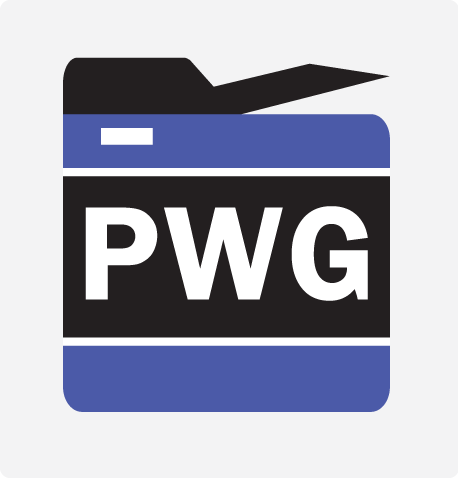 Because of the distinct differences between 2D Printing and 3D Printing Elements, 3D Printing in the Semantic Model is represented as a distinct service.
The IPP 3D Extensions specification provides explicit information on the additional  elements needed to support 3D Printing.
The Print 3D Service Model is created starting with the existing Print Service Model and deleting and adding elements following the information in the IPP 3D Extensions specification.
Although the Print 3D Service is to be included in SM3, a good first cut can be made at this time when the model can be better coordinated with the IPP 3D Print effort.

		[Review current state of the Print 3D Service Model]
Copyright © 2016 The Printer Working Group. All rights reserved. The IPP Everywhere and PWG logos are trademarks of The Printer Working Group
9
9
Other Issues and Next Steps
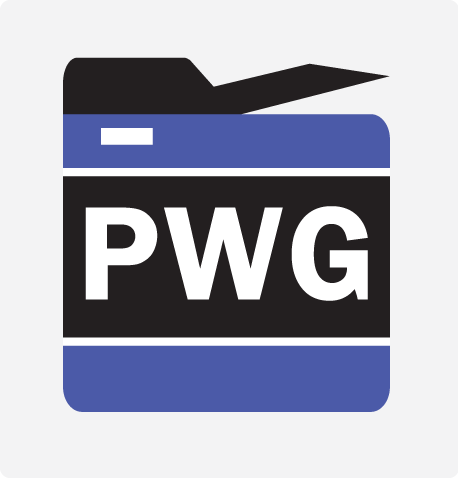 Continuing the Semantic Model effort requires the participation of more PWG members, both for active generation of material and for review. Participation is dependent on:
An understanding on the part of both the participant and the supporting company of the value of the semantic model.
Presentation of the Semantic Model documentation in a form that is easily understandable, so that participation does not require either special knowledge or software.
The Semantic Model Workgroup has been posting “browesable” forms of the model and the operations. We need to know if other PWG members find  these forms of the documentation usable and sufficient to consider the content.
Summary of Decisions and Action Items
Copyright © 2016 The Printer Working Group. All rights reserved. The IPP Everywhere and PWG logos are trademarks of The Printer Working Group
10
10
More Info/How to participate
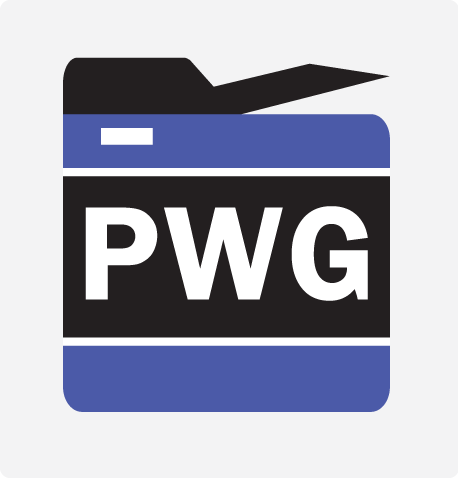 We welcome more participation from member companies
Much of the discussion of  issues will be on the SM3 mail list. You must subscribe to the list to be able to post to the list. See http://www.pwg.org/mailman/listinfo/sm3 to subscribe.
The group maintains a Web Page for Semantic Model that includes links to the latest documents, schema and a browse-able version of the schema at http://www.pwg.org/sm3 
Next  conference call:  September 5, 2016; 12:00 – 1:00 Pacific Time / 3:00 – 4:00 PM Eastern Time.

Call-in toll-free number (US/Canada): 1-866-469-3239 
 
Call-in toll number (US/Canada): 1-650-429-3300 
 
Call-in toll number (US/Canada): 1-408-856-9570 
 https://ieee-isto.webex.com/ieee-isto/e.php?MTID=m123b376f8d9bdc7d9ff0ff43ed7d1610
Copyright © 2016 The Printer Working Group. All rights reserved. The IPP Everywhere and PWG logos are trademarks of The Printer Working Group.
11
11